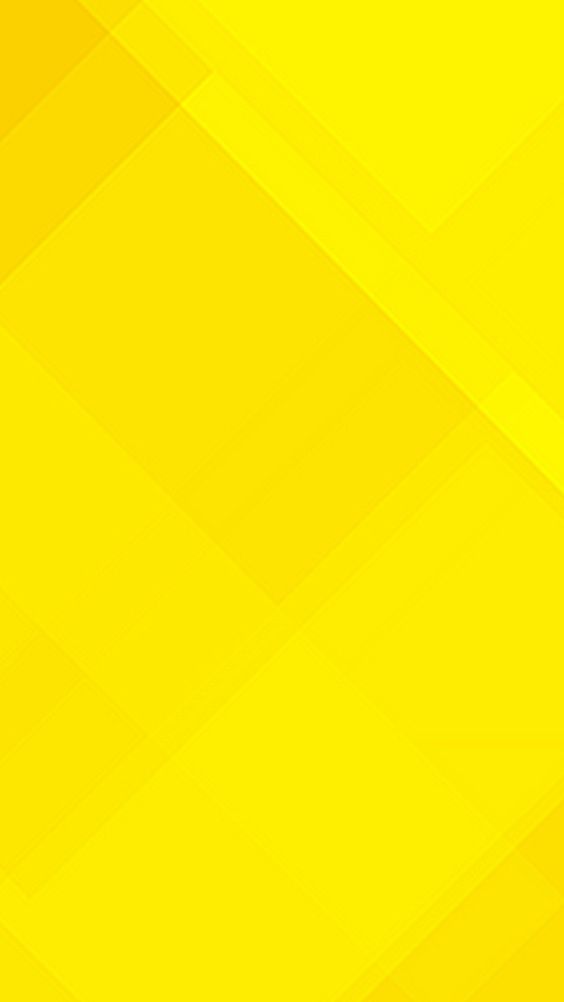 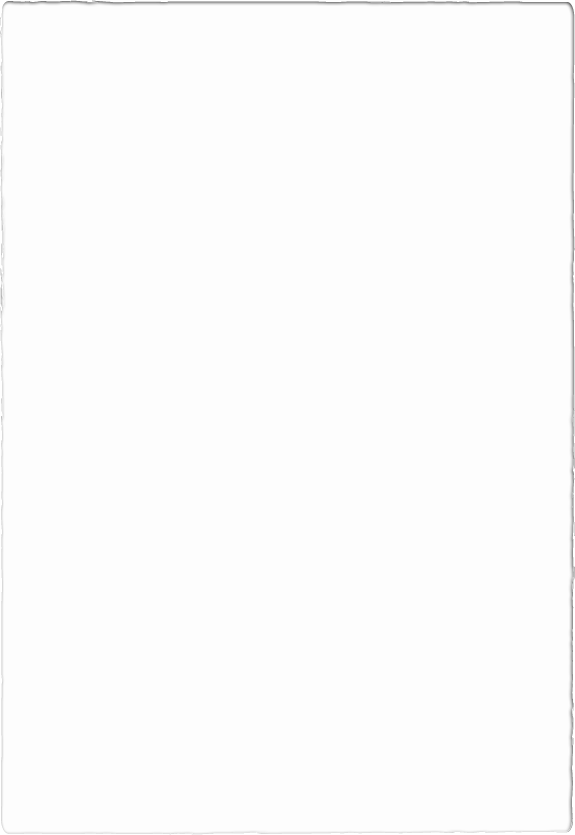 Introducción a los tiempos verbales avanzados
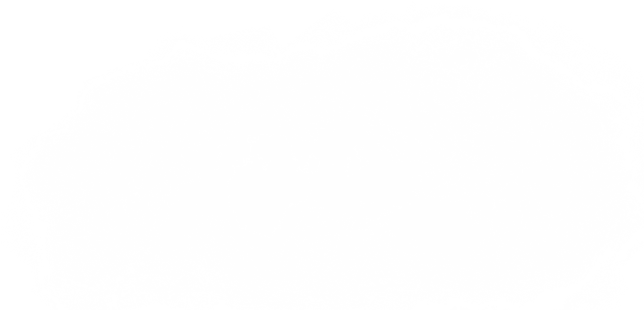 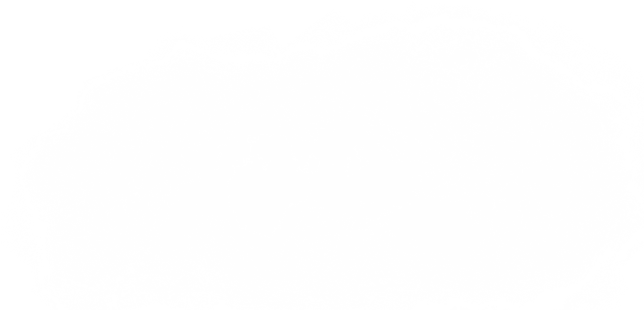 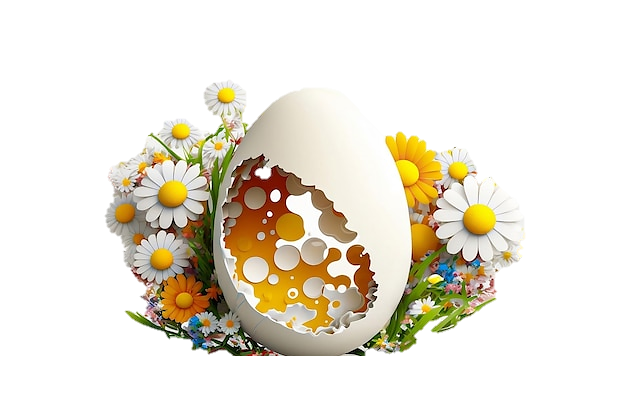 Futuro			2
Condicional		6
Imperativo		11
Subjuntivo		16
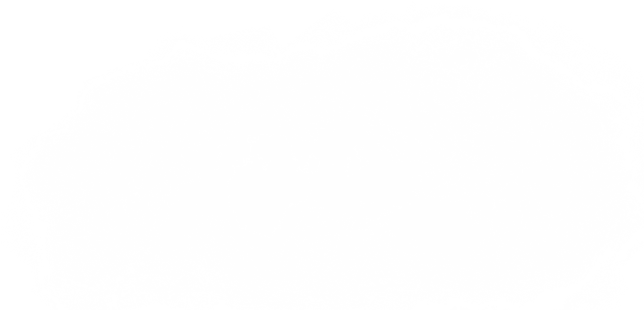 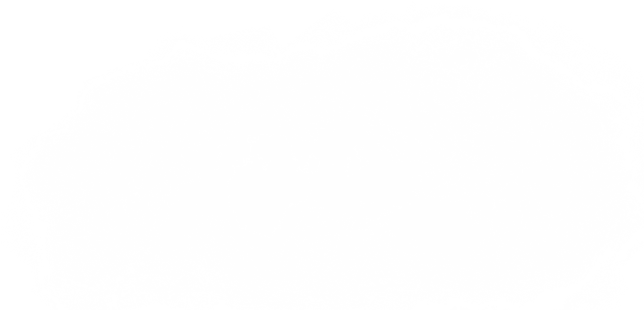 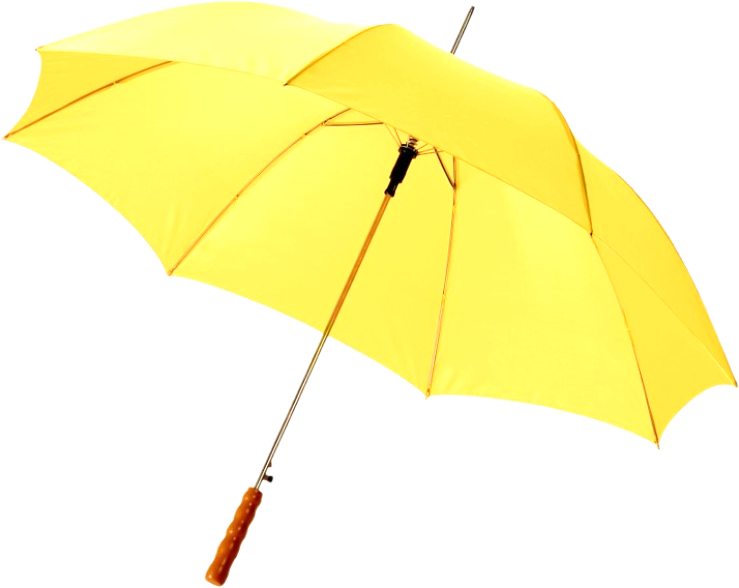 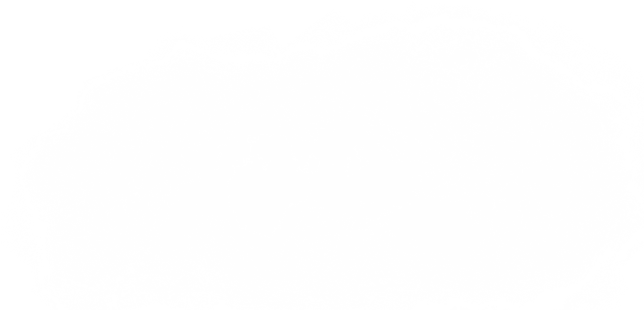 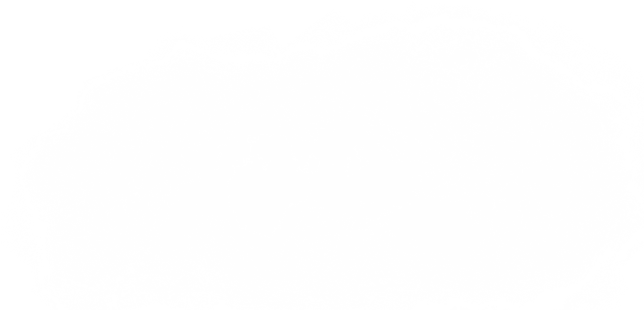 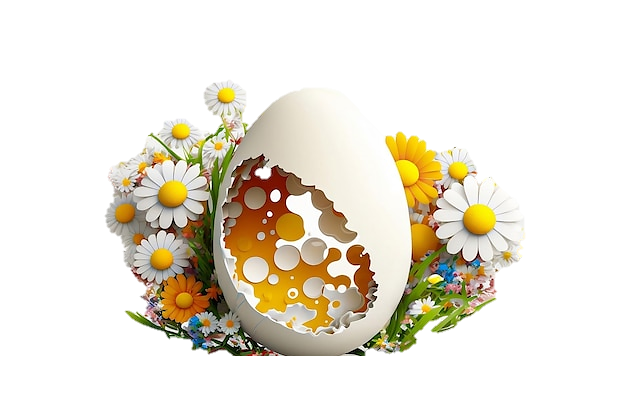 El futuro
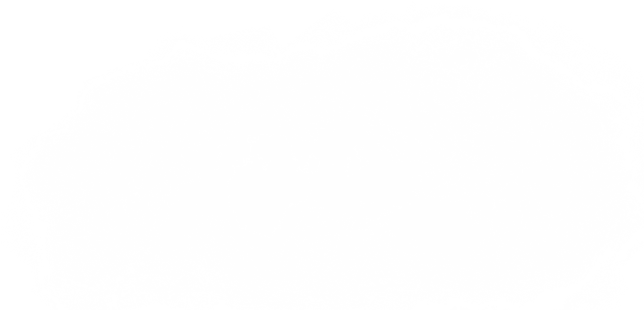 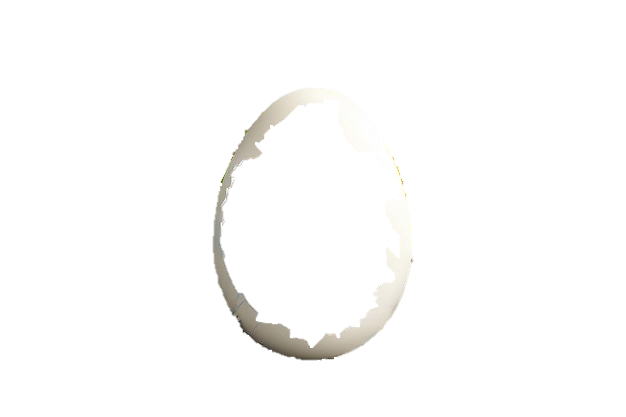 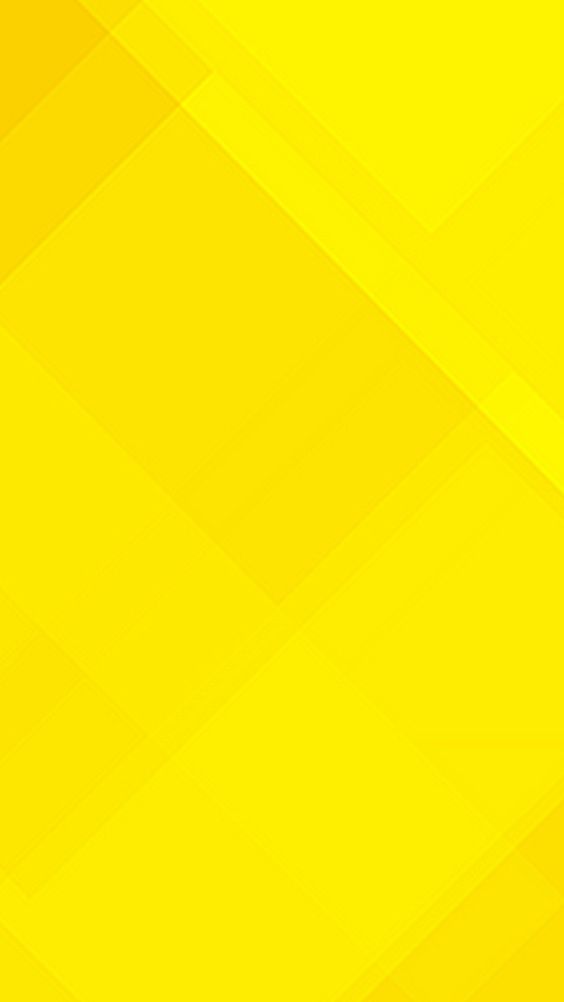 ¿Cómo se conjuga?
Las terminaciones del futuro son las mismas para todos los verbos.
Perfecto
Futuro
Caminar
he caminado
has caminado
he caminado
hemos caminado
habéis caminado
han caminado
Caminar
caminaré
caminarás
caminará
caminaremos
caminaréis
caminarán
Volver
volveré
volverás
volverá
volveremos
volveréis
volverán
Sentir
sentiré
sentirás
sentirá
sentiremos
sentiréis
sentirán
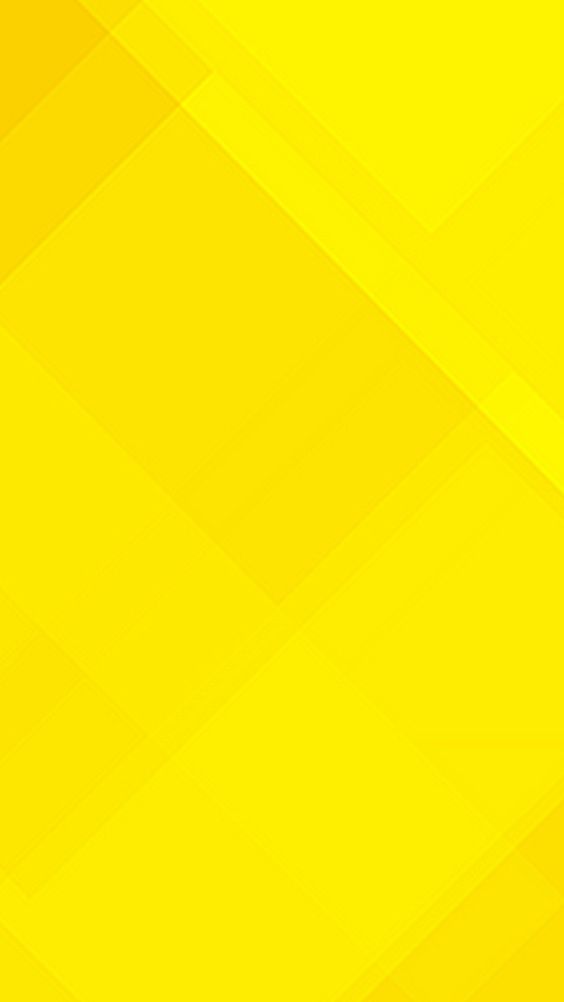 ¿Qué verbos irregulares hay?
caber → cabr-
decir → dir-
haber → habr-
poder → podr-
poner → pondr-
querer → querr-
saber → sabr-
salir → saldr-
tener → tendr-
valer → valdr-
venir → vendr-
Decir
diré
dirás
dirá
diremos
diréis
dirán
Poder
podré
podrás
podrá
podremos
podréis
podrán
Tener
tendré
tendrás
tendrá
tendremos
tendréis
tendrán
Venir
vendré
vendrás
vendrá
vendremos
vendréis
vendrán
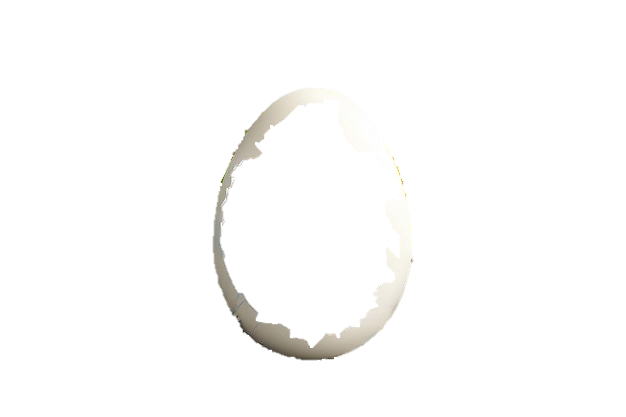 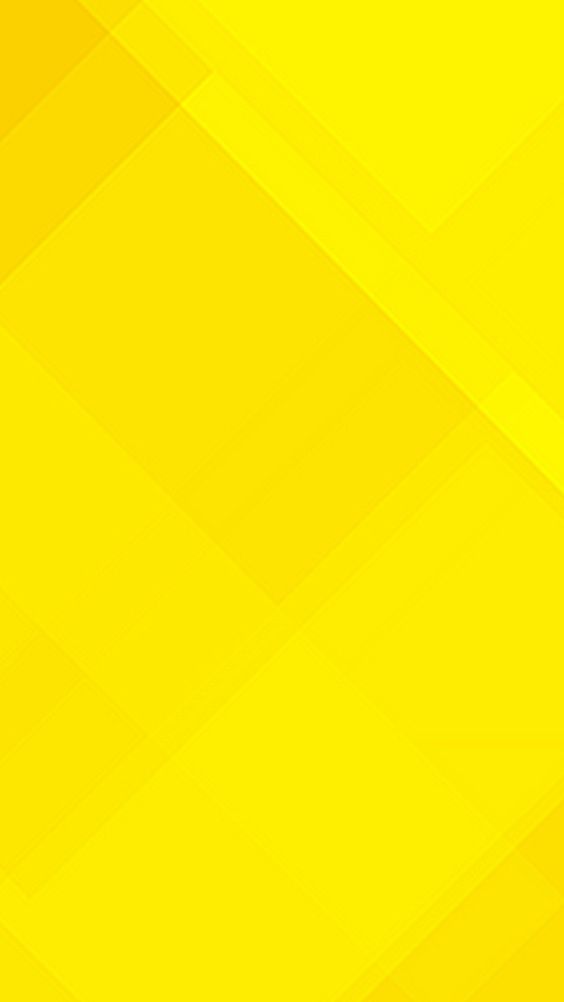 ¿Cómo se usa?
El futuro transmite menos urgencia.
Futuro a largo plazo
Futuro a largo plazo
No sé qué va a pasar ahora, pero sé aún menos de lo que pasará mañana.
Mañana lo hago, no te preocupes.  /  Lo haré mañana, no me agobies.
Ya te llamaré. / No estoy contento, pero ya hablaremos cuando vuelvas.

Futuro de probabilidad
―¿Por qué nos ha llamado Sofía? ―Querrá hablar de lo que pasó ayer.
No sé porqué Antonio no me cuenta nada. ¿Será que no confía en mí?
Futuro de probabilidad
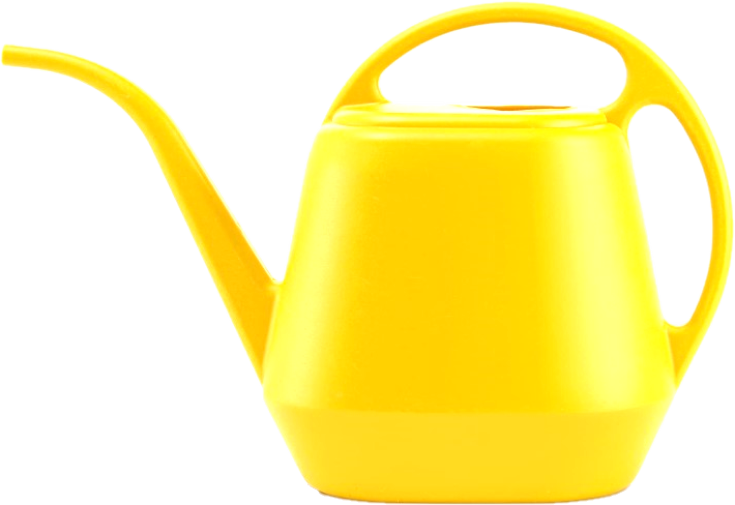 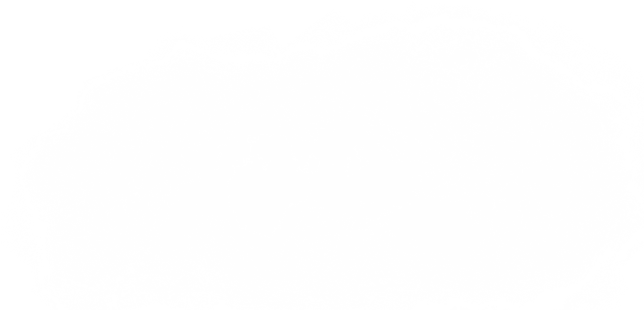 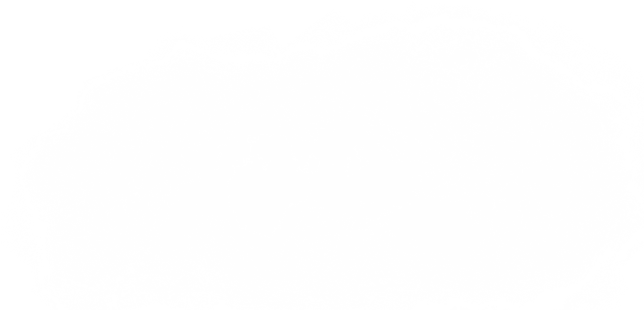 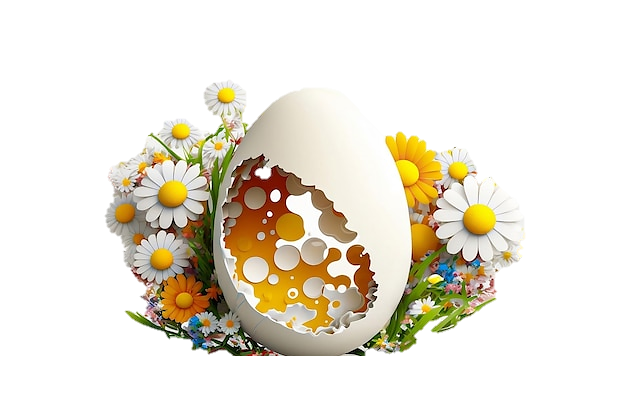 El condicional
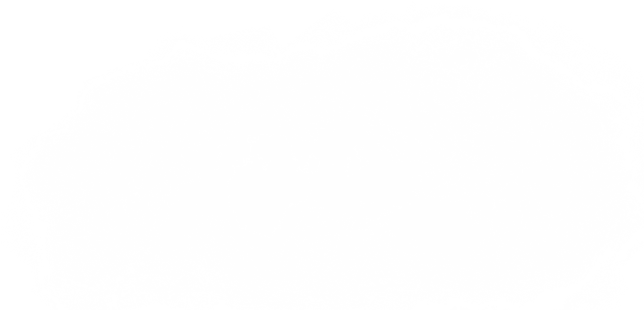 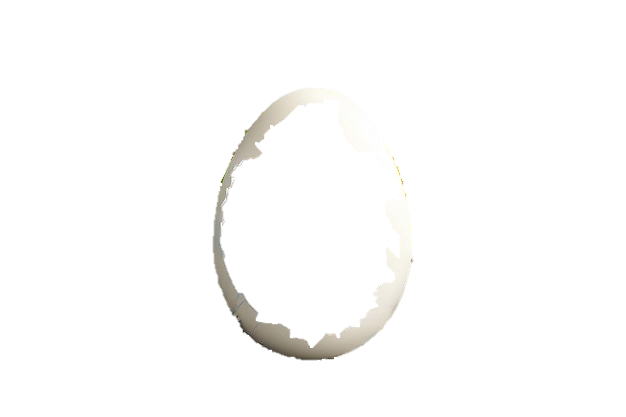 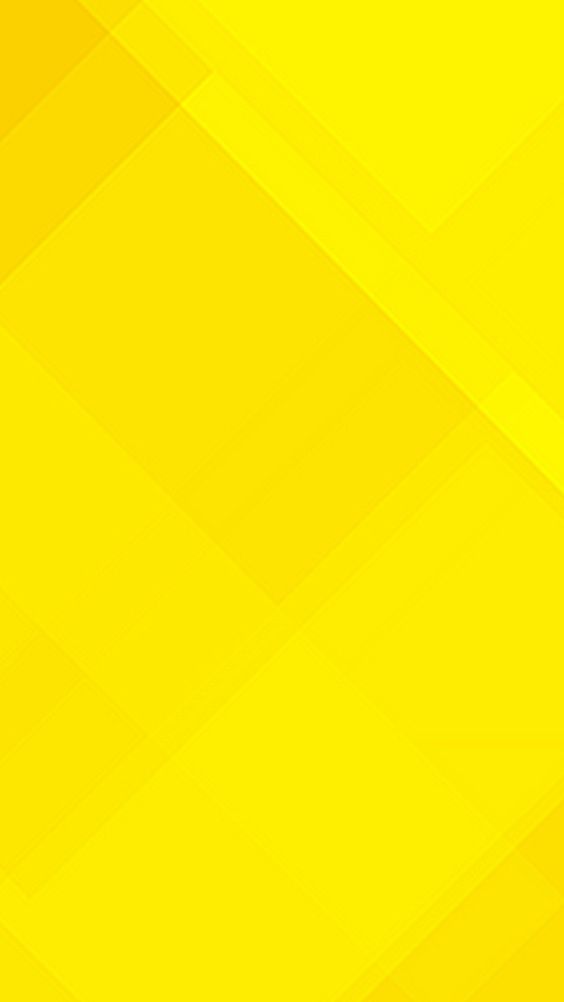 ¿Cómo se conjuga?
Las terminaciones del condicional también son las mismas para todos los verbos.
Imperfecto
Condicional
Obedecer
obedecía
obedecías
obedecía
obedecíamos
obedecías
obedecían
Limpiar
limpiaría
limpiarías
limpiaría
limpiaríamos
limpiaríais
limpiarían
Romper
rompería
romperías
rompería
romperíamos
romperíais
romperían
Consentir
consentiría
consentirías
consentiría
consentiríamos
consentiríais
consentirían
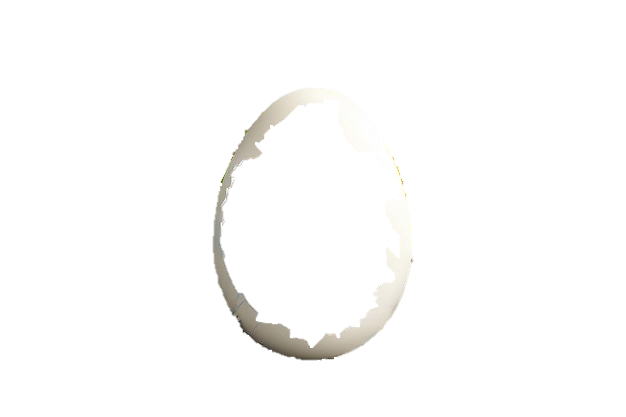 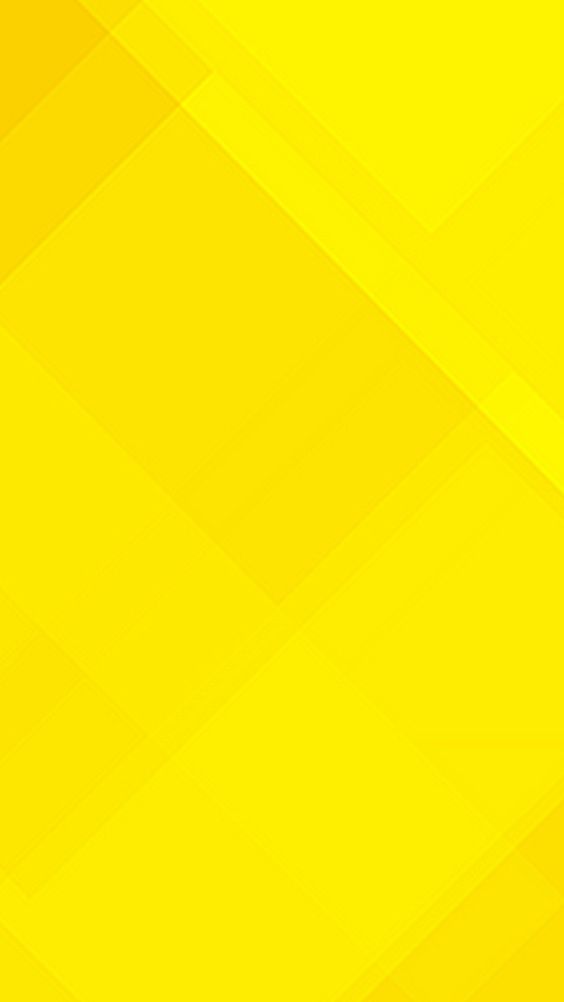 El futuro y el condicional comparten los verbos irregulares y sus raíces.
¿Que verbos irregulares hay?
caber → cabr-
decir → dir-
haber → habr-
poder → podr-
poner → pondr-
querer → querr-
saber → sabr-
salir → saldr-
tener → tendr-
valer → valdr-
venir → vendr-
Decir
diría
dirías
diría
diríamos
diríais
dirían
Poder
podría
podrías
podría
podríamos
podríais
podrían
Tener
tendría
tendrías
tendría
tendríamos
tendríais
tendrían
Venir
vendría
vendrías
vendría
vendríamos
vendríais
vendrían
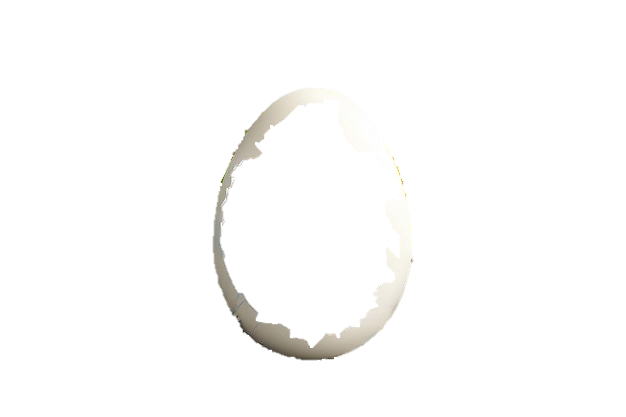 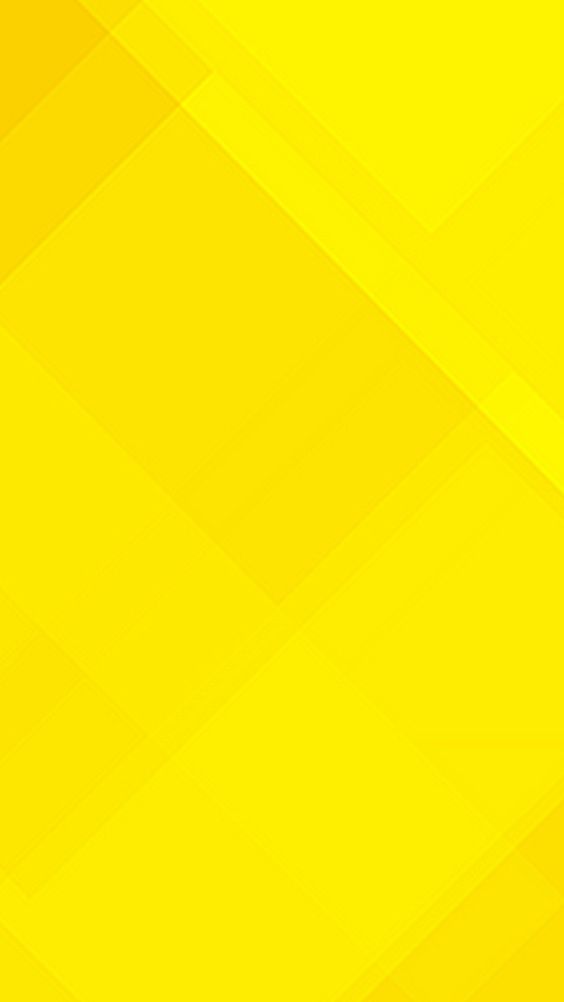 ¿Cómo se usa? (1/2)
El condicional 
es más cortés que el presente. Un estilo demasiado cortés puede indicar irritación.
Condicional de cortesía
Condicional de cortesía
¿Puedes hacerme un favor? / ¿Podrías hacerme un favor?
¿Te importaría traer tu propio champú? 

Sugerencias y deseos
Deberías dormir más.
Me gustaría ser como tú.
Sugerencias y deseos
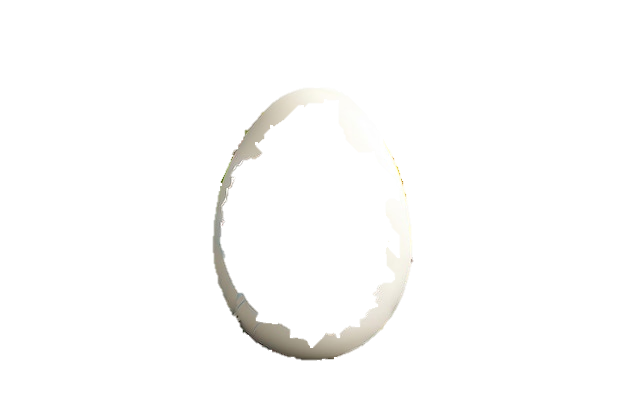 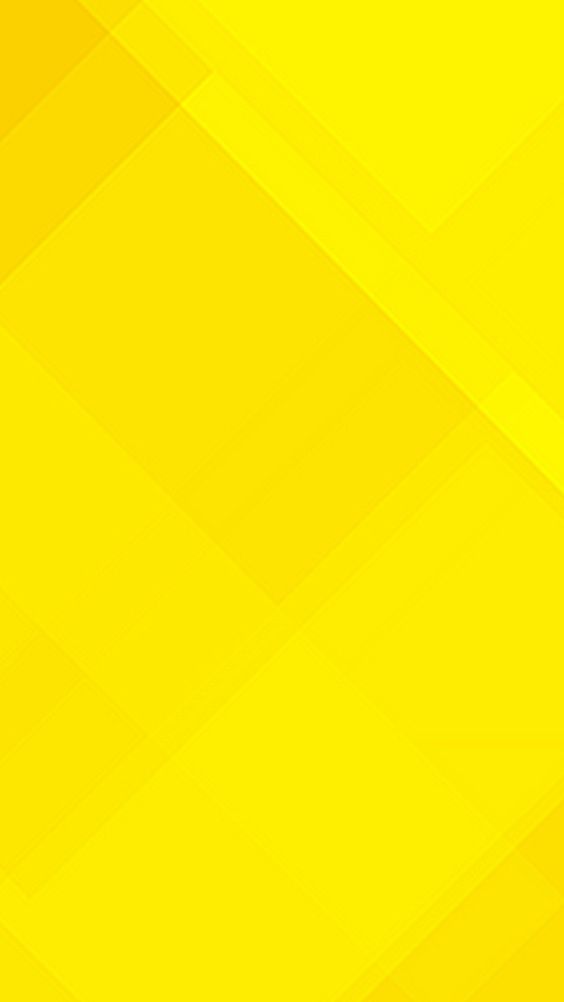 ¿Cómo se usa? (2/2)
Estará (futuro) significa que quizá Marta esté mala ahora. Estaría (condicional), que quizá haya estado mala antes.
Condicional de probabilidad
―¿Por qué no vino Marta a clase de español? ―Estará mala. / ―Estaría mala.
―¿Qué hora era cuando terminaste de comer? ―Serían las dos y media.
Hipótesis
Si fueras más considerado, pensarías en los demás.
Si hubiera un incendio, saldría por esta ventana.
Condicional de probabilidad
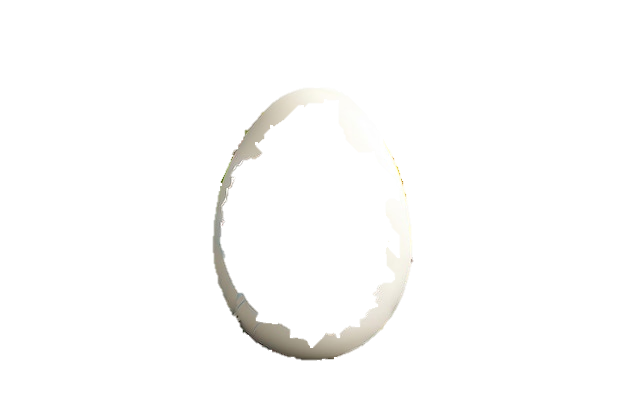 Fueras y hubiera son imperfecto de subjuntivo, un tiempo que se estudiará más adelante.
Hipótesis
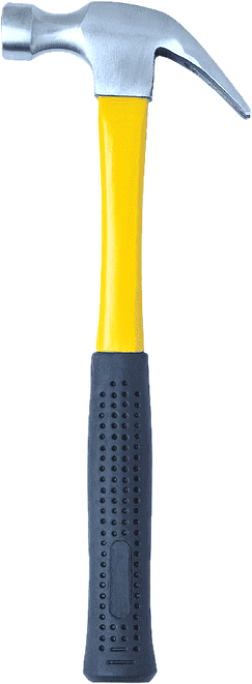 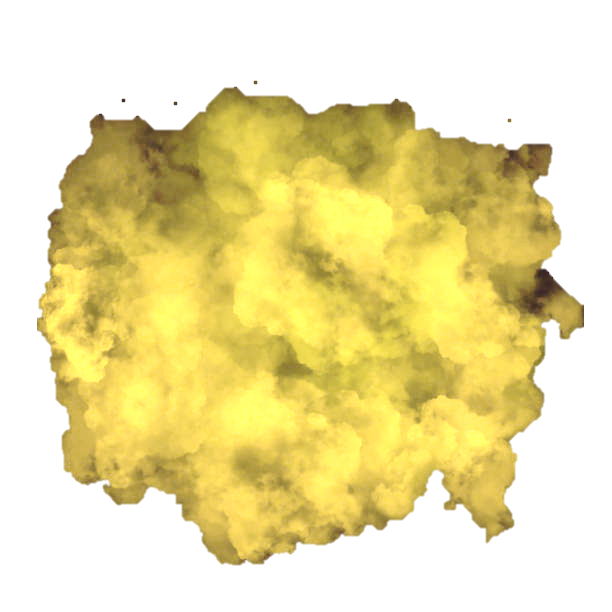 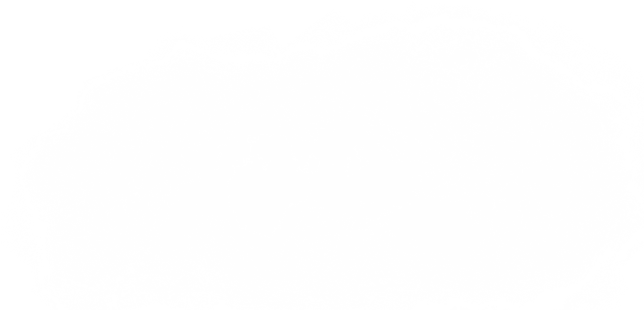 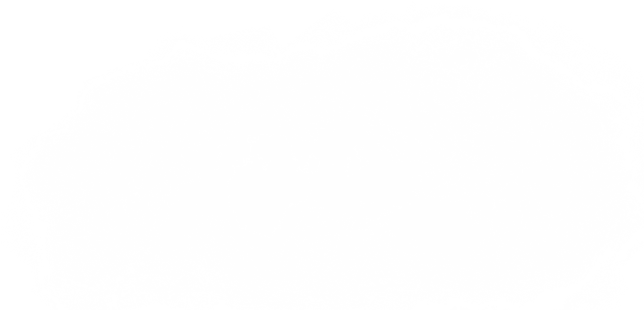 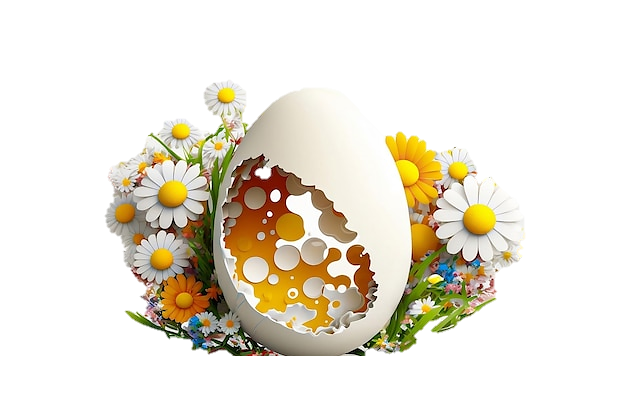 El imperativo
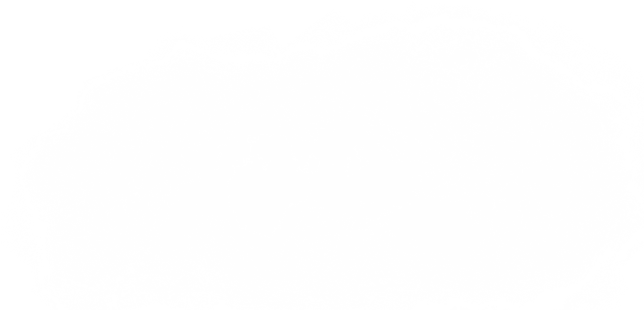 ¿Cómo se conjuga?
Imperativo (tú)
arregla  arréglate
promete  prométemelo
escupe  escúpelo
Presente
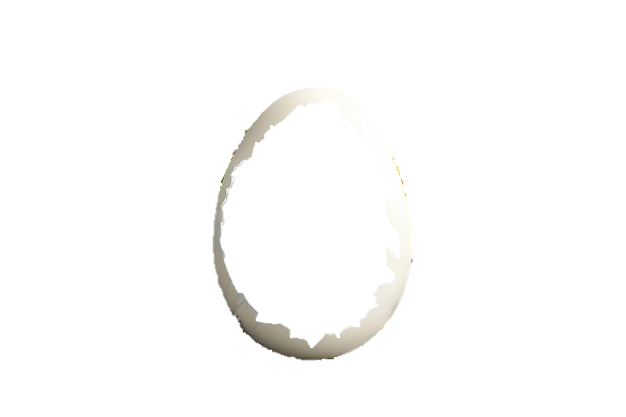 Arreglar
arreglo
arreglas
arregla
arreglamos
arregláis
arreglan
Prometer
prometo
prometes
promete
prometemos
prometéis
prometen
Escupir
escupo
escupes
escupe
escupimos
escupís
escupen
En imperativo, los pronombres objeto se pegan al final del verbo. El aumento del número de sílabas hace necesaria una tilde (´).
¿Que verbos irregulares hay?
Irregulares
Expresionesmútiles
decir → di
hacer → haz
ir → ve
poner → pon
salir → sal
ser → sé
tener → ten
venir → ven
Dime la verdad.
Hazme caso.
Vete.
Ponte la ropa.
Sal de ahí.
Ten cuidado.
Ven conmigo.
¿Cómo se conjuga en plural?
pero, coloquialmente…
Imperativo (vosotros)
Infinitivo
arreglar
prometer
escupir
arreglad
prometed
escupid
¡Arreglar este desorden!
¡Prometer que vais a venir!
¡Escupir ese veneno!
Con pronombre
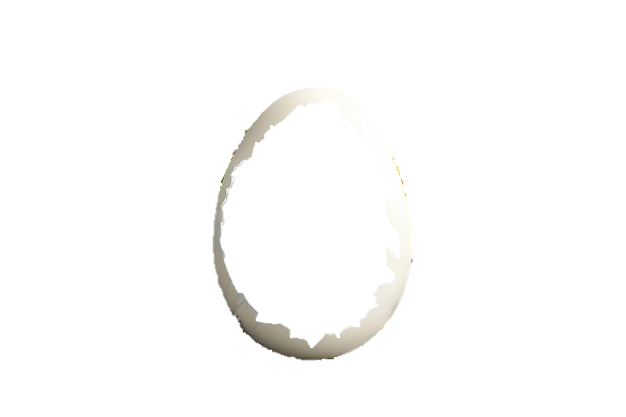 ¡Arreglaros!
¡Prometérmelo!
¡Escupirlo!
Aquí desaparece siempre la d.
arreglaos
prometédmelo
escupidlo
¿Cómo se usa?
Imperativo + justificación
Imperativo
Habla/hablad
Corre/corred
Vete/iros
Habla/hablad, que no tenemos todo el día.
Corre/corred, que llegamos tarde.
Vete/iros, que ya está llegando la policía.
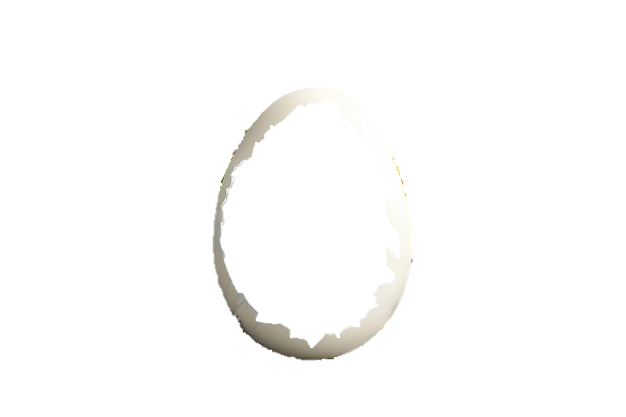 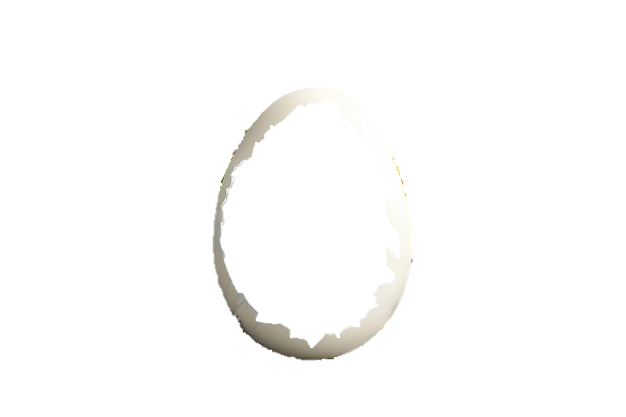 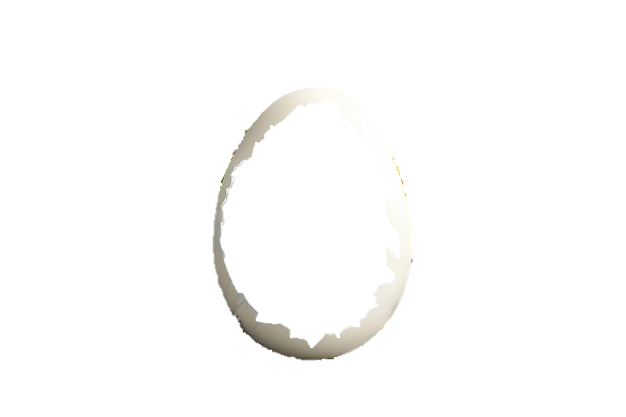 En finés la justificación responde a la pregunta “¿Para qué?”, pero en español responde a “¿Por qué?”.
Para dar órdenes con usted/ustedes o para prohibir, se usa el subjuntivo.
Idos es la forma correcta, pero iros es muy habitual.
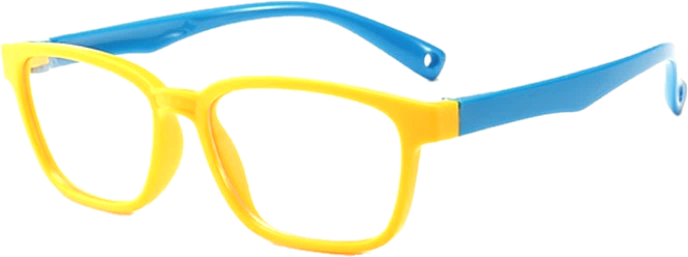 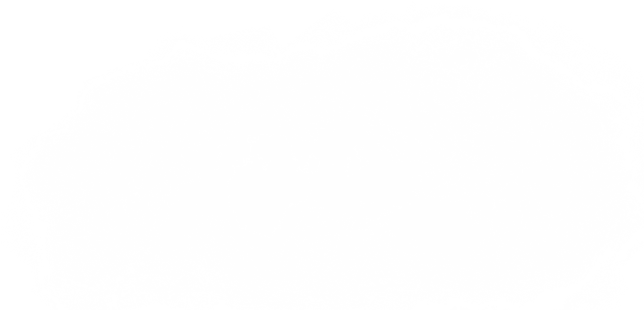 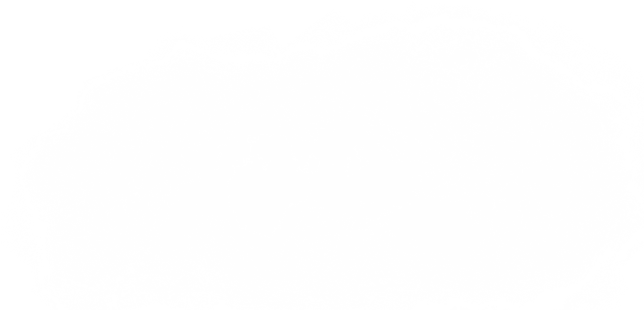 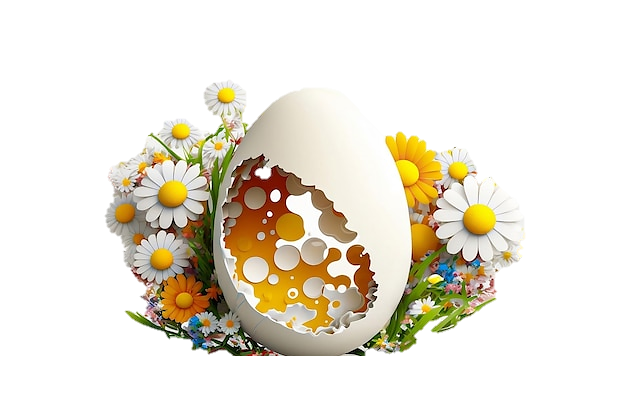 El subjuntivo
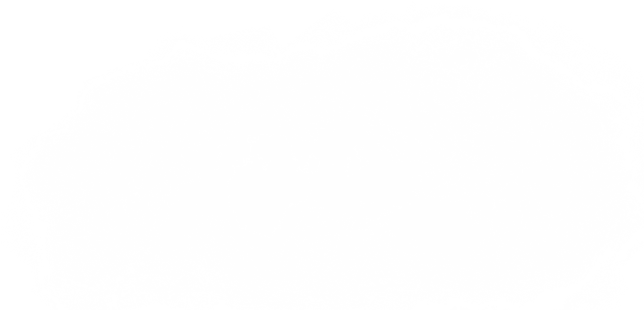 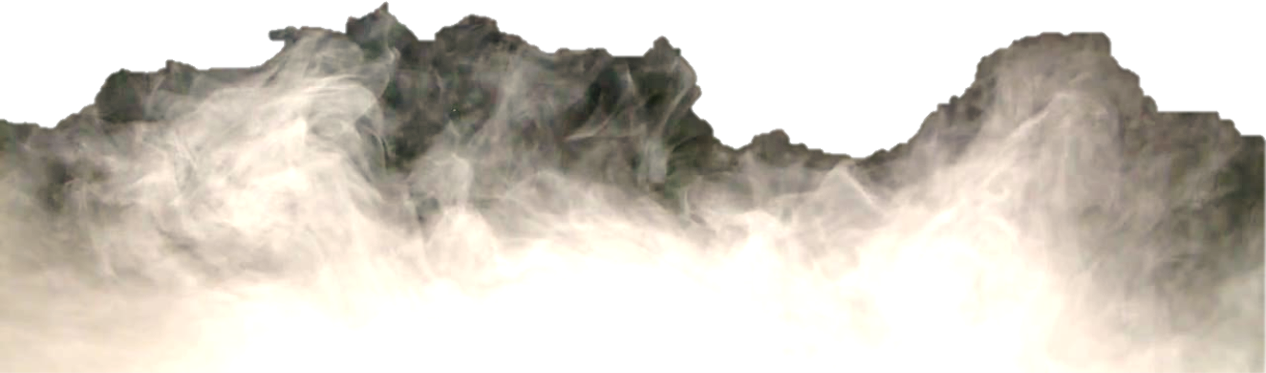 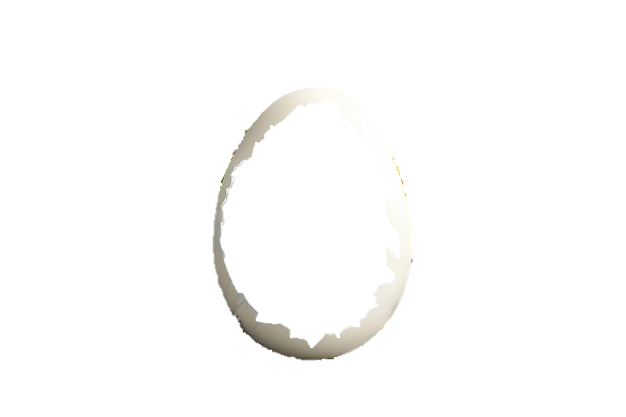 E/I → A
A → E
¿Cómo se conjuga?
Él subjuntivo se conjuga como un espejo del indicativo.
Presente de indicativo
Presente de subjuntivo
Barrer
barro
barres
barre
barremos
barréis
barren
Abrir
abro
abres
abre
abrimos
abrís
abren
Barrer
barra
barras
barra
barramos
barráis
barran
Abrir
abra
abras
abra
abramos
abráis
abran
Hablar
hablo
hablas
habla
hablamos
habláis
hablan
Hablar
hable
hables
hable
hablemos
habléis
hablen
¿Que irregularidades hay? (1/5)
Cambios ortográficos
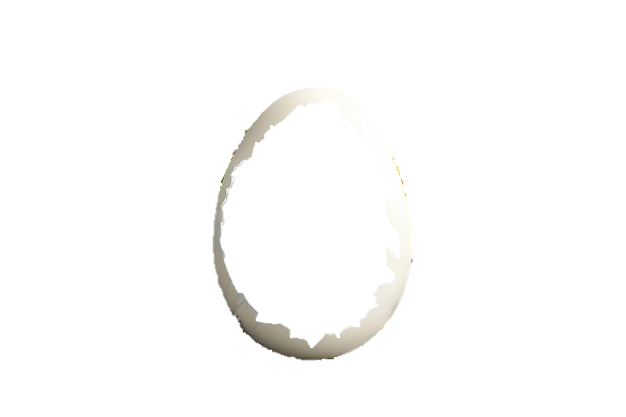 Buscar
busque
busques
busque
busquemos
busquéis
busquen
Cruzar
cruce
cruces
cruce
crucemos
crucéis
crucen
Llegar
llegue
llegues
llegue
lleguemos
lleguéis
lleguen
Coger
coja
cojas
coja
cojamos
cojáis
cojan
Estos verbos no son irregulares, pero necesitan un cambio ortográfico para mantener el sonido.
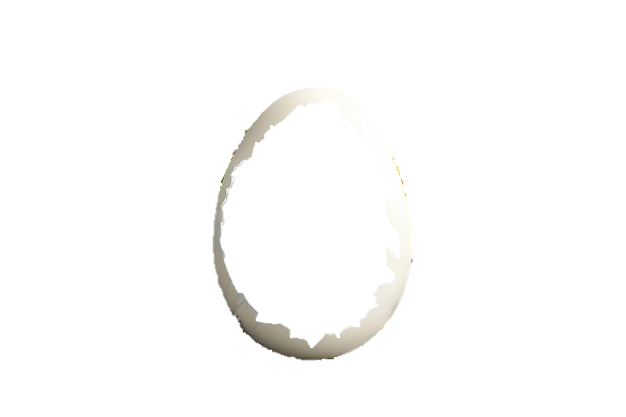 Los verbos de zapato siguen siéndolo en subjuntivo, pero hay dos casos donde también cambia la raíz.
¿Que irregularidades hay? (2/5)
Verbos de zapato en indicativo
Verbos de zapato en subjuntivo
Cerrar
cierro
cierras
cierra
cerramos
cerráis
cierran
Perder
pierdo
pierdes
pierde
perdemos
perdéis
pierden
Mentir
miento
mientes
mientes
mentimos
mentís
mienten
Cerrar
cierre
cierres
cierre
cerremos
cerréis
cierren
Perder
pierda
pierdas
pierda
perdamos
perdáis
pierdan
Mentir
mienta
mientas
mienta
mintamos
mintáis
mientan
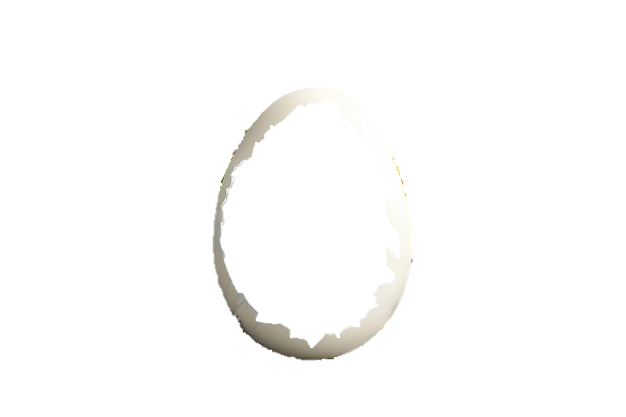 Es una irregularidad que afecta a pocos verbos, así que es mejor aprendérselos de memoria.
¿Que irregularidades hay? (3/5)
el grupo “IR” en indicativo
el grupo “IR” en subjuntivo
Pedir
pido
pides
pide
pedimos
pedís
piden
Sentir
siento
sientes
siente
sentimos
sentís
sienten
Dormir
duermo
duermes
duerme
dormimos
dormís
duermen
Pedir
pida
pidas
pida
pidamos
pidáis
pidan
Sentir
sienta
sientas
sienta
sintamos
sintáis
sientan
Dormir
duerma
duermas
duerma
durmamos
durmáis
duerman
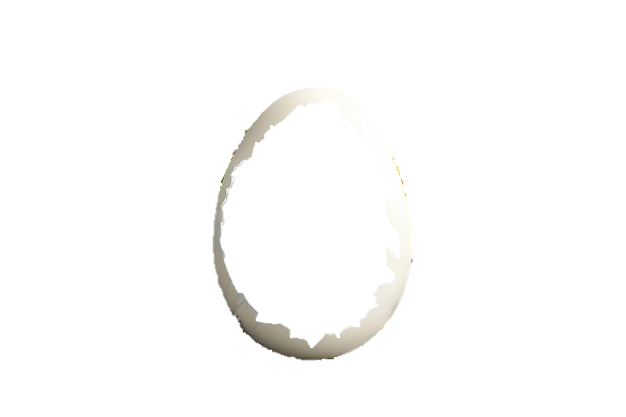 Normalmente 
los verbos cuya 1ª persona es irregular usan esa persona como raíz del subjuntivo.
¿Que irregularidades hay? (4/5)
Indicativo: 1ª persona irregular
Subjuntivo: 1ª persona como raíz
Caber
quepo
cabes
cabe
cabemos
cabéis
caben
Venir
vengo
vienes
viene
venimos
venís
vienen
Conocer
conozco
conoces
conoce
conocemos
conocéis
conocen
Caber
quepa
quepas
quepa
quepamos
quepáis
quepan
Venir
venga
vengas
venga
vengamos
vengáis
vengan
Conocer
conozca
conozcas
conozca
conozcamos
conozcáis
conozcan
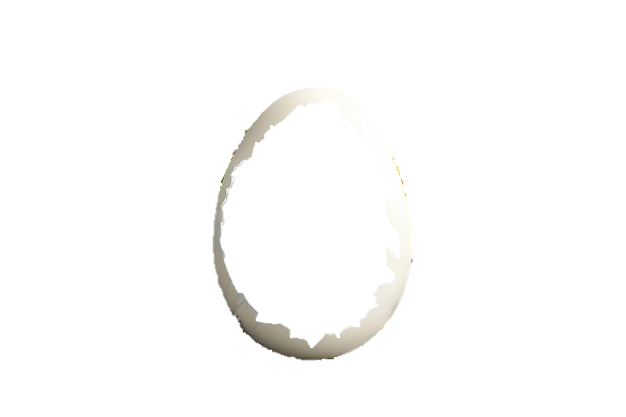 Estos son completamente irregulares, pero son fáciles cuando se conoce la raíz.
¿Que irregularidades hay? (5/5)
Verbos irregulares
Dar
dé
des
dé
demos
deis
den
Estar
esté
estés
esté
estemos
estéis
estén
Haber
haya
hayas
haya
hayamos
hayáis
hayan
Ir
vaya
vayas
vaya
vayamos
vayáis
vayan
Saber
sepa
sepas
sepa
sepamos
sepáis
sepan
Ser
sea
seas
sea
seamos
seáis
sean
¿Cómo se usa? (1/3)
Prohibiciones
Órdenes
Hazme caso. 
Termínate la comida.
Devuélvemelo.
No me hagas caso.
No te termines la comida.
No me lo devuelvas.
Hacedme caso. 
Terminaos la comida.
Devolvédmelo.
No me hagáis caso.
No os terminéis la comida.
No me lo devolváis.
¿Cómo se usa? (2/3)
Usted/ustedes
Tú/vosotros
Usted/ustedes + no
Hazme caso. 
Termínatela.
Devuélvemelo.
Hágame caso.
Termínesela.
Devuélvamelo.
No me haga caso.
No se la termine.
No me lo devuelva.
Hacedme caso. 
Termináosla.
Devolvédmelo.
Háganme caso.
Termínensela.
Devuélvanmelo.
No me hagan caso.
No se la terminen.
No me lo devuelvan.
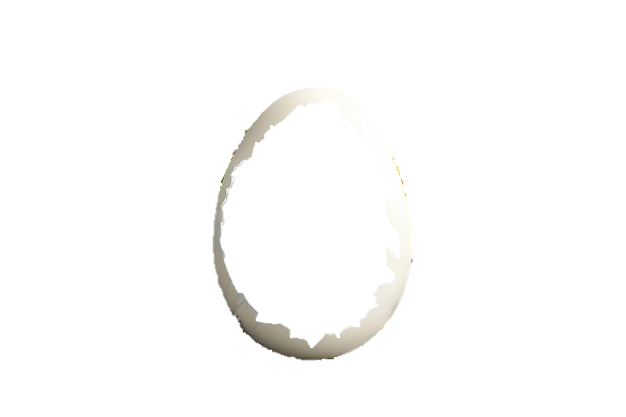 ¿Cómo se usa? (3/3)
Ve los vídeo de gramática para saber más sobre su funcionamiento.
Hechos fríos
Emociones, deseo, opinión y futuro
Me alegro de que tomes café.
Quiero que tomes café.
No creo que tomes café.
Traeré bollos cuando tomes café.
Veo que tomas café.
Sé que tomas café.
Está claro que tomas café.